Two bedroom first floor apartment 
with good sea views 
located on Ocean View
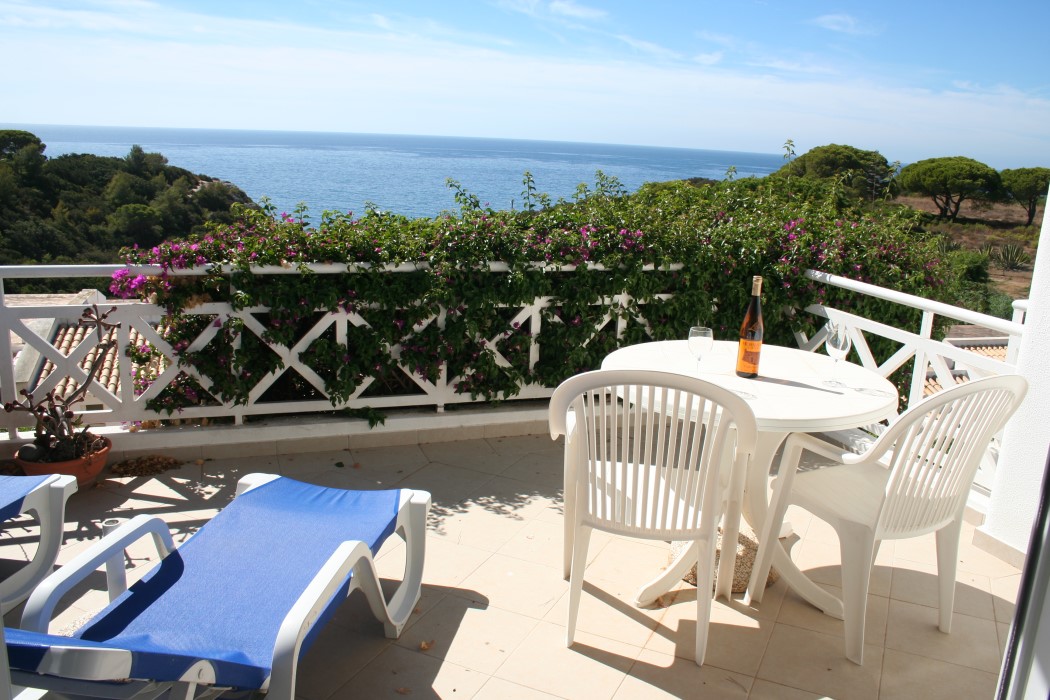 Reference: OR 299
Spacious lounge / dining area with new double glazed patio doors 
onto south facing balcony with sea view.
Master bedroom with fitted wardrobe, air conditioning 
and new double glazed patio doors
onto a Juliet balcony with sea view.
Ensuite family bathroom. 
Bedroom two with fitted wardrobes, air conditioning
 and new double glazed windows.
      Family shower room.
Fully Fitted Kitchen                                Fully furnished.
Certificate of Energy rating: ‘X’
Constructed Area:  73 sqm            Terraced Area:   15 sqm 
Annual Condominium 2018:  2,361 €uros 
PREÇO / PRICE: 285,000€
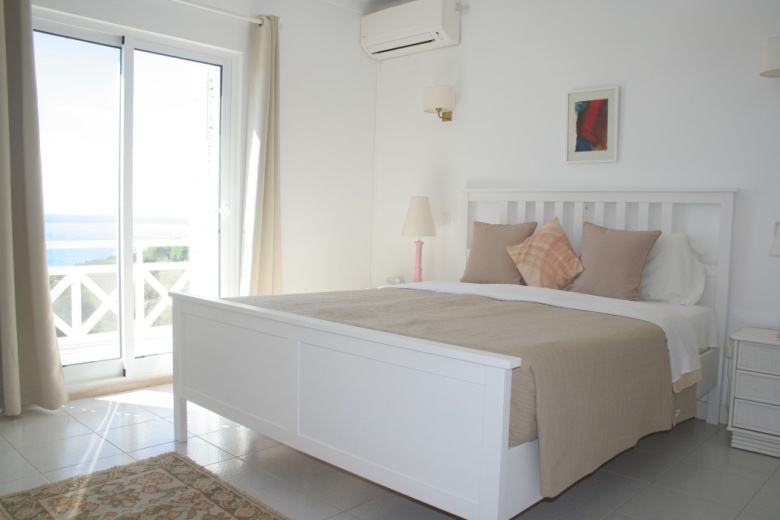 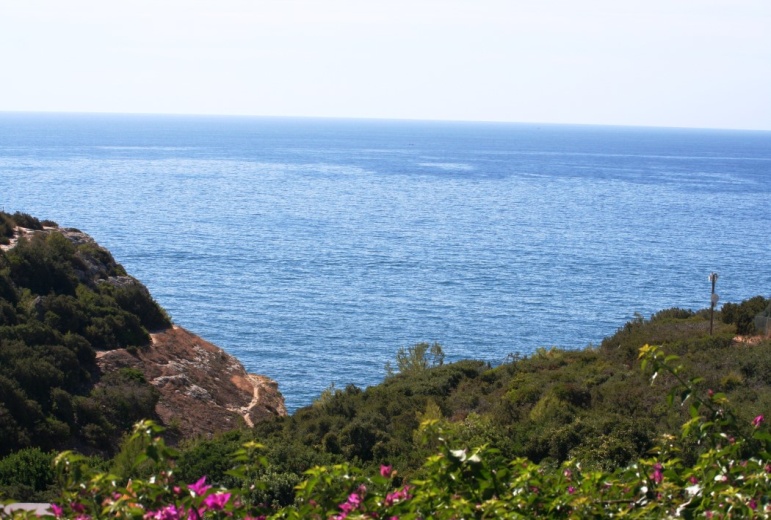 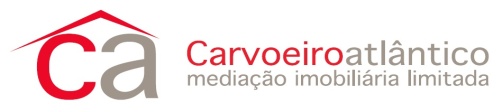 AMI Licença n.o 7319  APEMIP n.o 3731  Contribuinte n.o 507 757 912
Sala de Vendas  Rocha Brava Apartamentos Turísticos  Apartado 1047  8401 – 908 Carvoeiro LGA  ALGARVE
Tel: (00351) 282 359 533  E-mail: camil6@world.net.pt   www.rochabravaproperty.com
Reference: OR 299
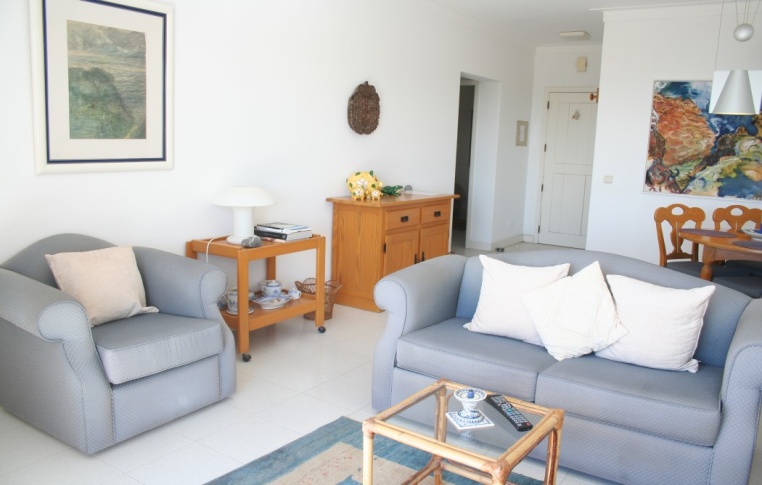 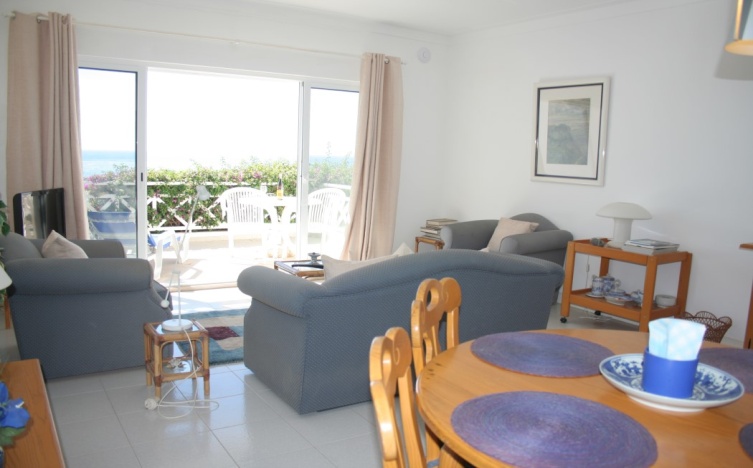 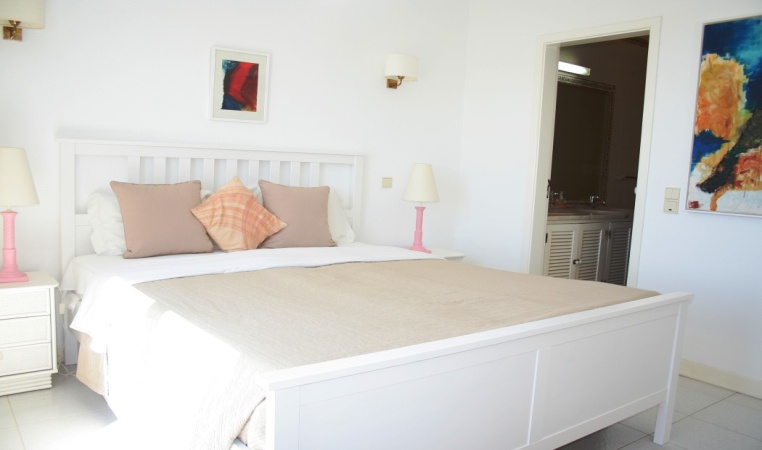 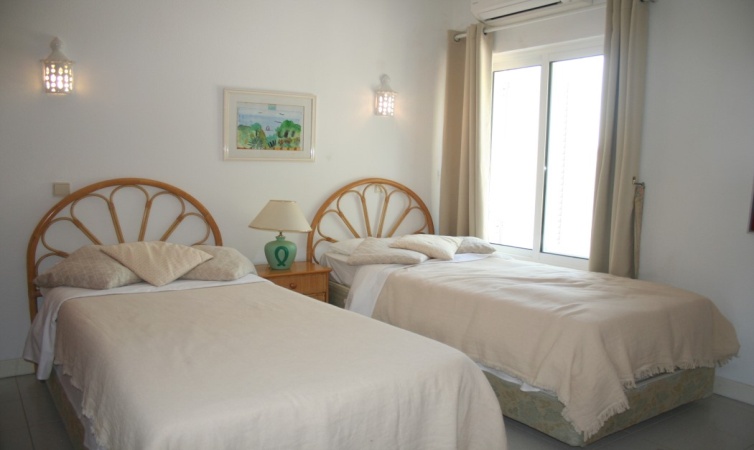 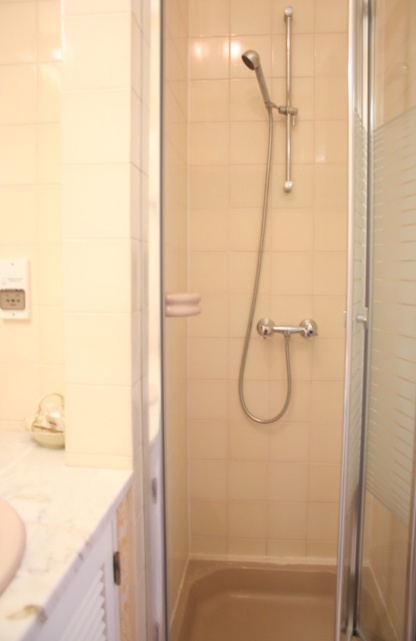 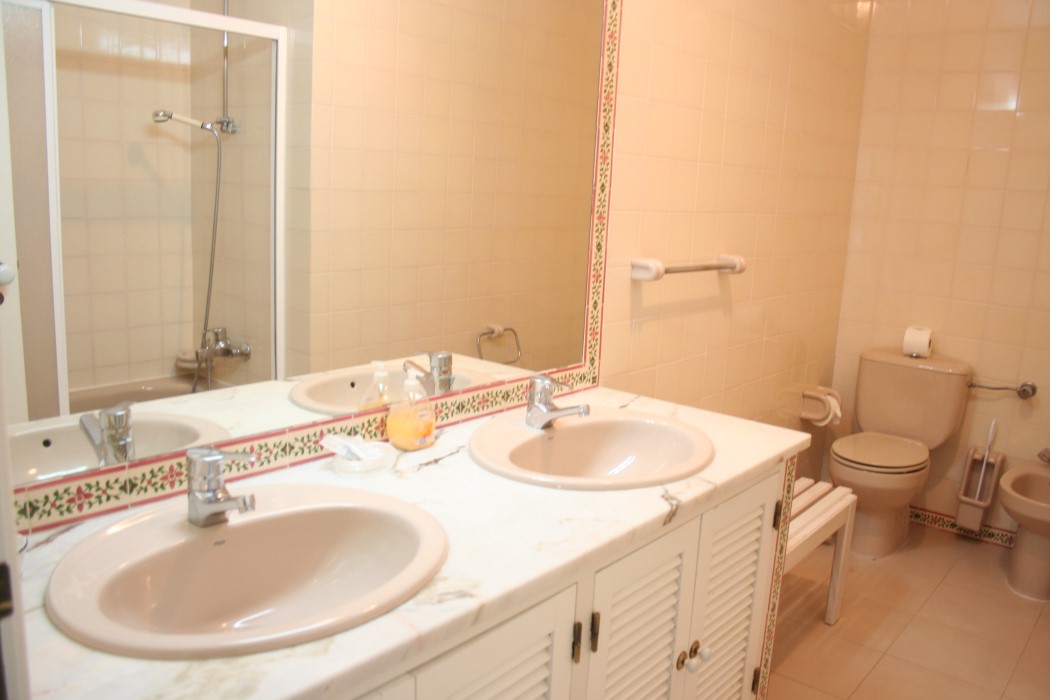 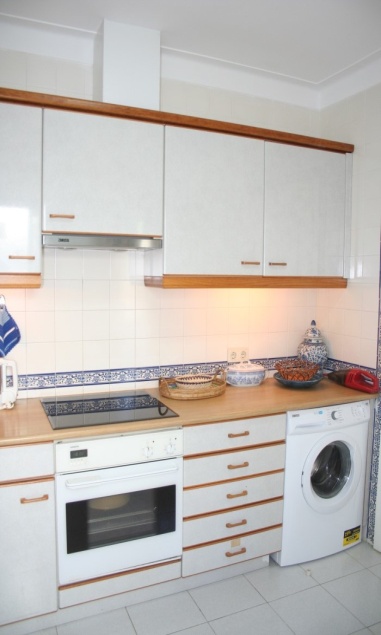 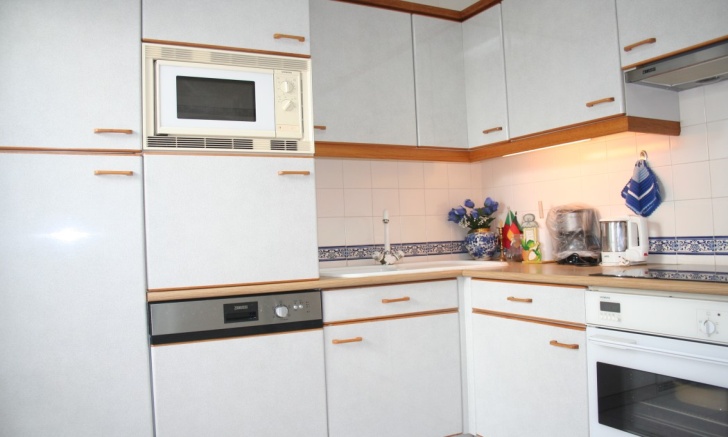 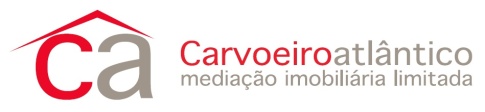 AMI Licença n.o 7319  APEMIP n.o 3731  Contribuinte n.o 507 757 912
Sala de Vendas  Rocha Brava Apartamentos Turísticos  Apartado 1047  8401 – 908 Carvoeiro LGA  ALGARVE
Tel: (00351) 282 359 533  E-mail: camil@world.net.pt  www.rochabravaproperty.com